MRI catheterization guide wires
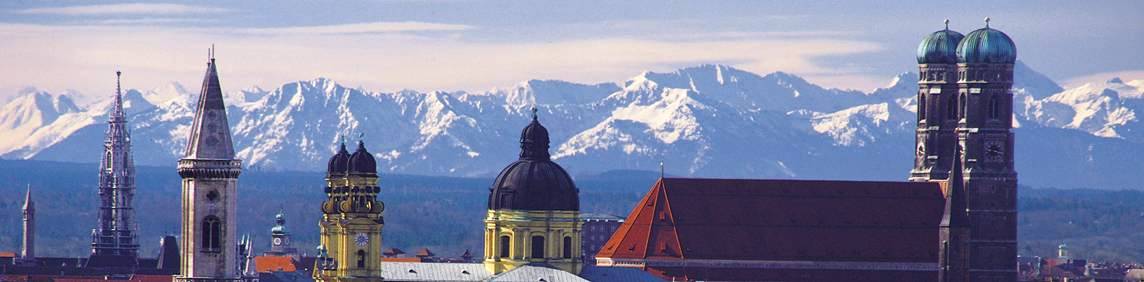 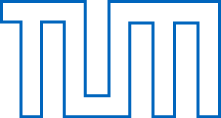 Christian Meierhofer

Pediatric Cardiology and Congenital Heart Disease
German Heart Center Munich
Technical University of Munich
Germany
PA, VSD
till age of 12 yrs  - 17 cathlab procedures
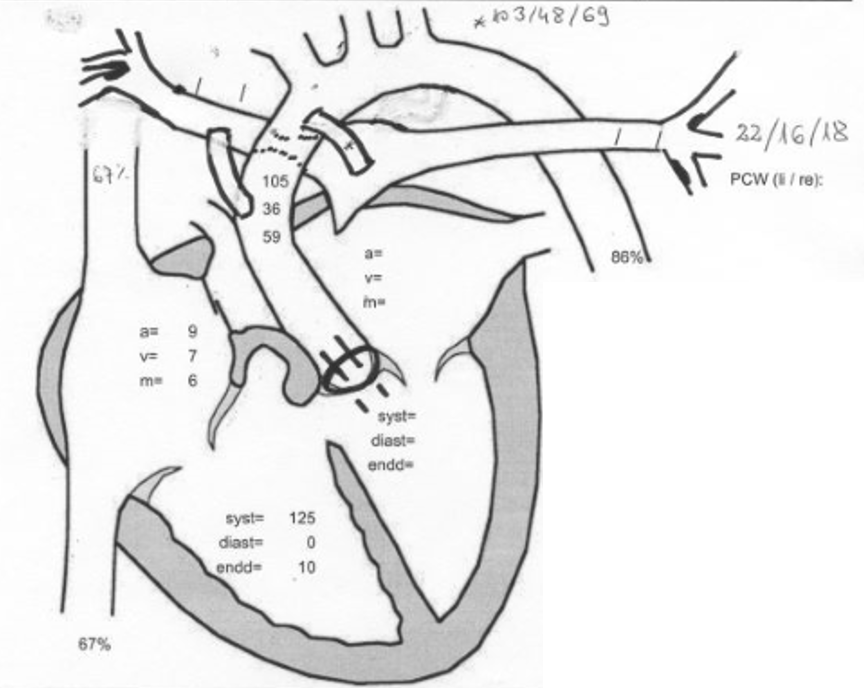 Guide wires…
Made of stainless steel or metallic alloys

 - guides - the catheter through blood vessels and heart structures

often PTFE coated soft tip
Less trauma to intima wall
Flexible tip and rigid end

Solid guide wires
Less cath tip flaring, vessel damage, blood clotting

Wrapped guide wires
More versatile, often Teflon or heparin –coated

Certain torque

Fixed or movable core
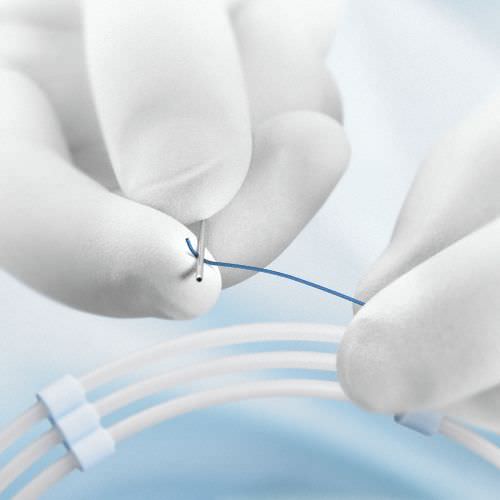 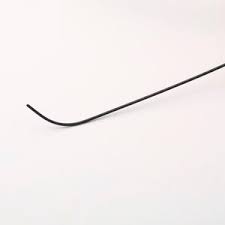 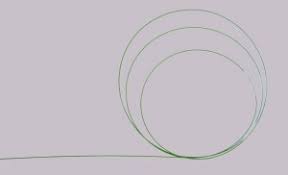 Guide wires…
Different tip constructions
Straight
Angled
J-shaped

Different length
Different diameters 
0.014 – 0.038’’
Different stiffness
Safety
Is it possible to bend  the tip 180 degrees

Wrapped wire
junction of stiff core to external coils/sleeve
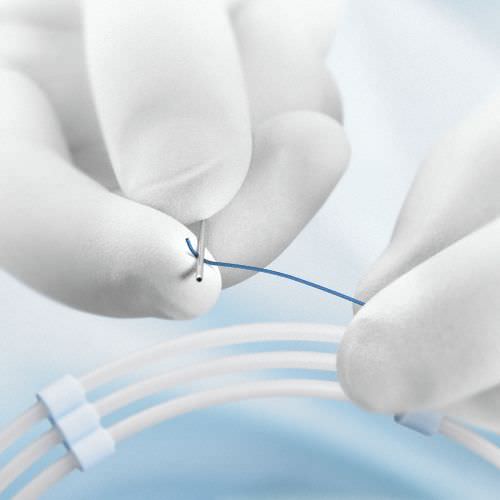 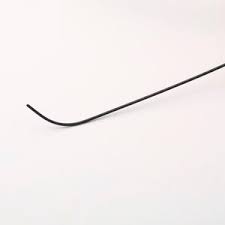 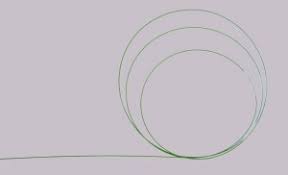 „Noodle“wire
Standard 
Terumo wire
„Heavy duty“
Extra stiff
Super stiff
Ultra stiff
Back-up
Guide wires for conventional use
Stiffness of guide wires of 0.035“
[Speaker Notes: all wires except the noodle and terumo wire are more or less shapeable to individual needs]
Most catheters are not suitable
Several MR-compatible 
diagnostic catheters 
are available
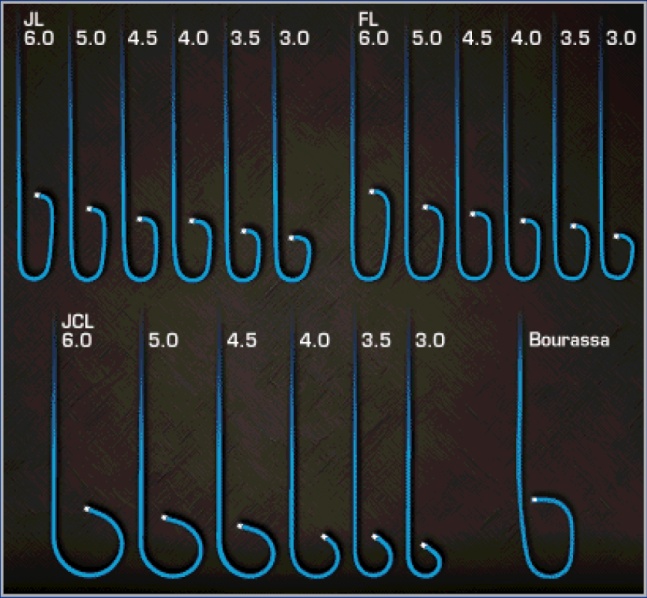 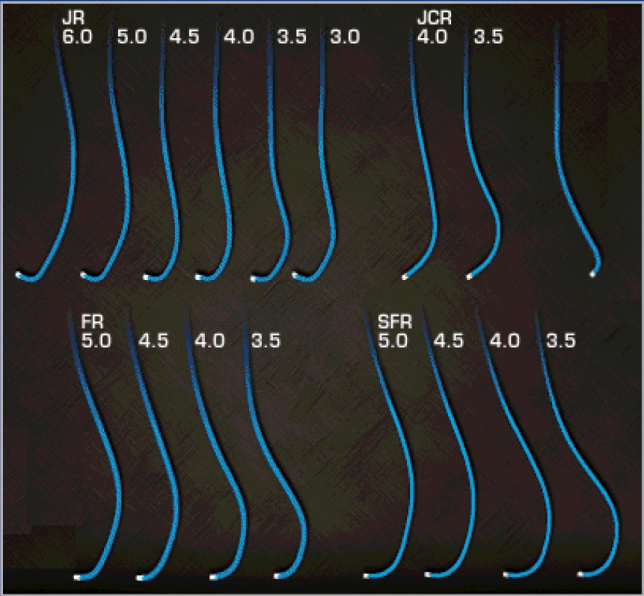 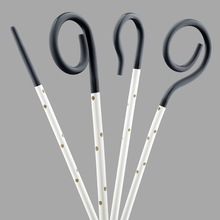 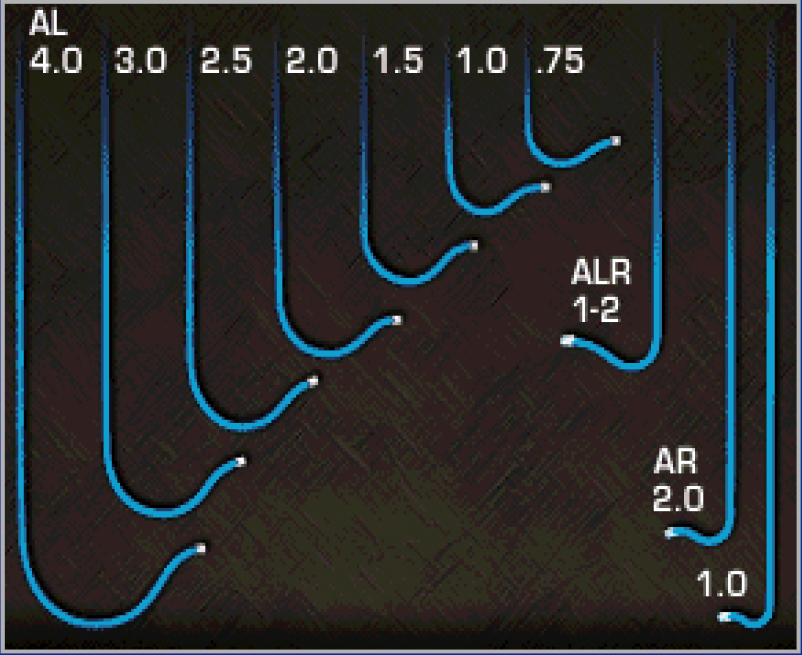 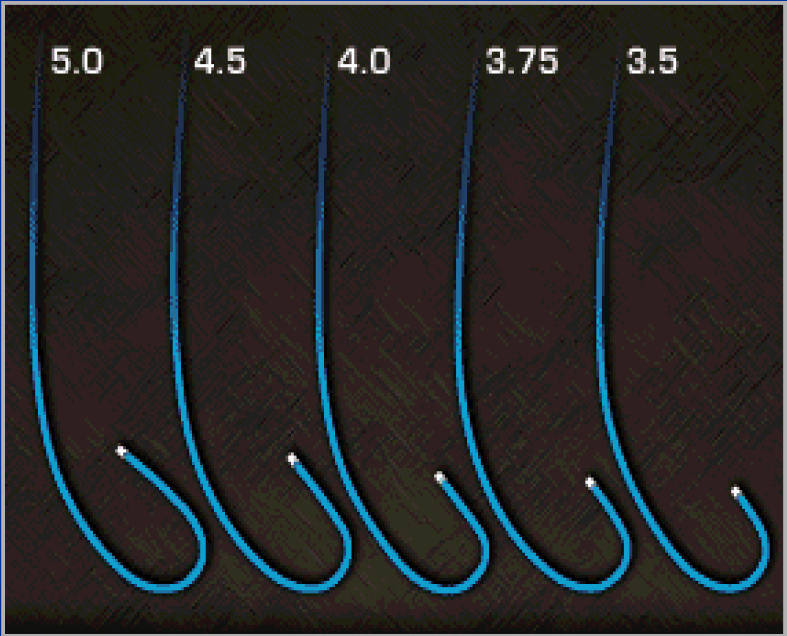 some coronary catheters …
[Speaker Notes: MR-Catheter desireable]
The quality of imaging -   
spatial resolution
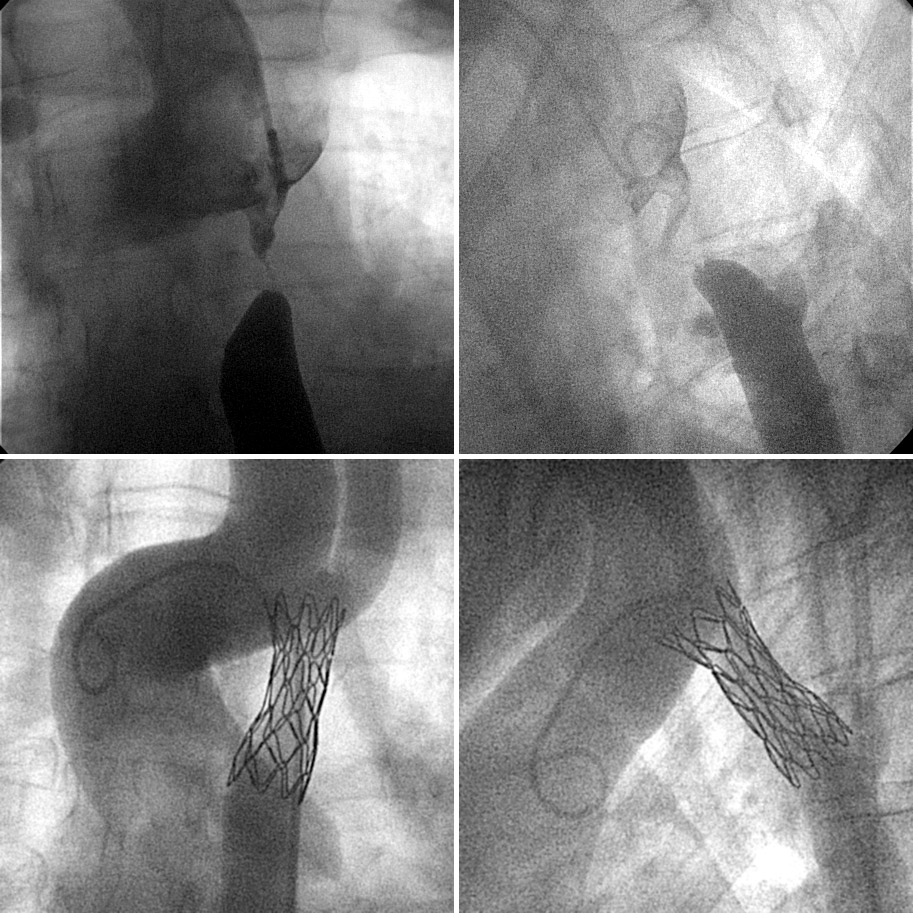 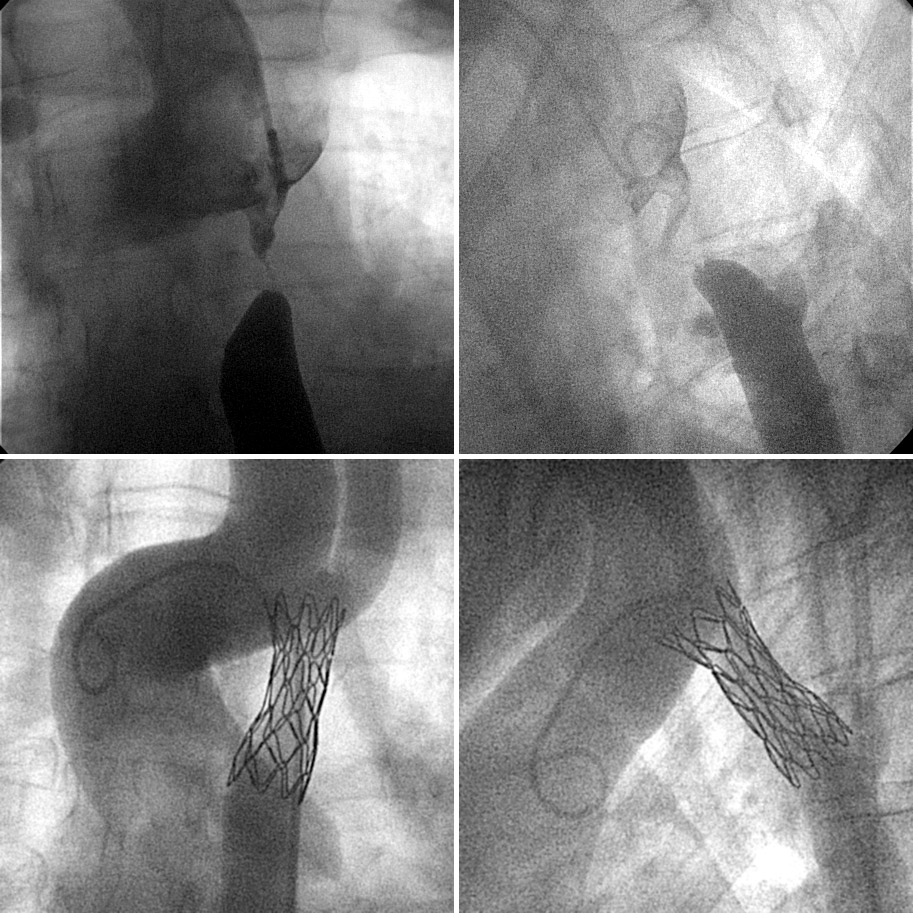 extreme subatretic coarctation
[Speaker Notes: Extreme coarctation how to get through with MRI resolution?
Is there a communication or not?]
The quality of imaging  
spatial resolution and stent-caused drop outs
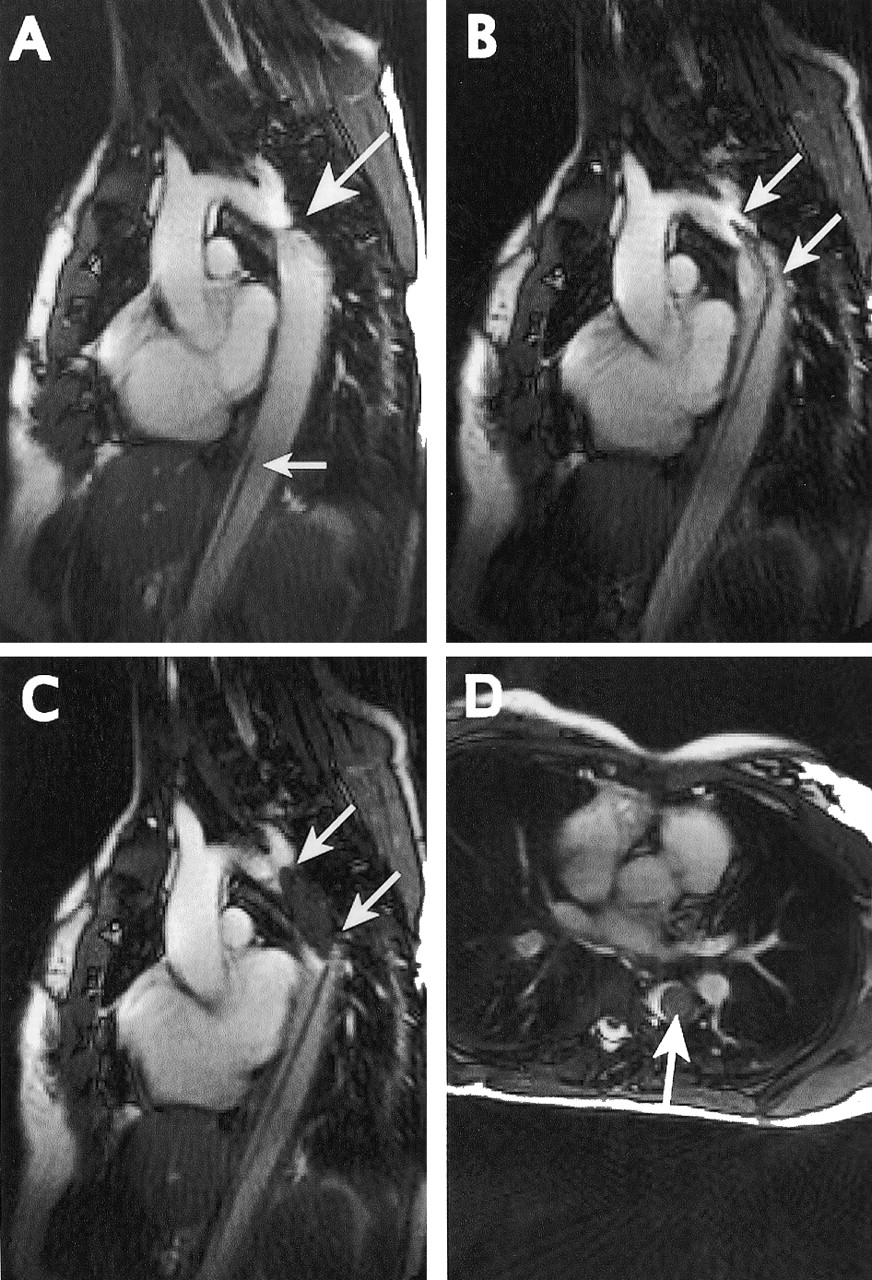 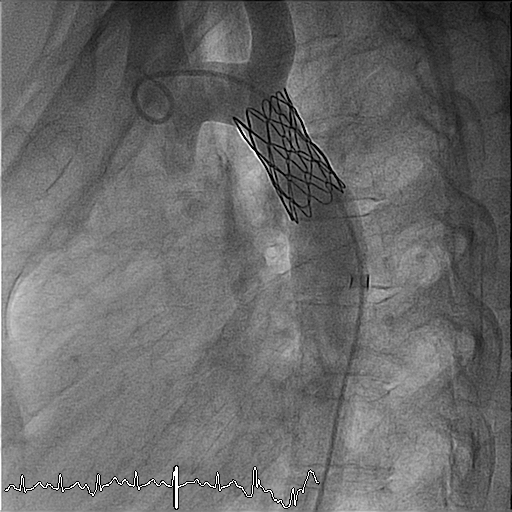 Stiff guide wire is mandatory
Krueger, Circulation 2006
[Speaker Notes: Experience with the kind of stent artifact 
Need for other stents???
Stability of balloon
Rapid pacing – making the procedure more complex
Stiff wire]
MR compatible guide wire
PMCF 11/2015  - 12/2016
Primary Endpoints
Handling
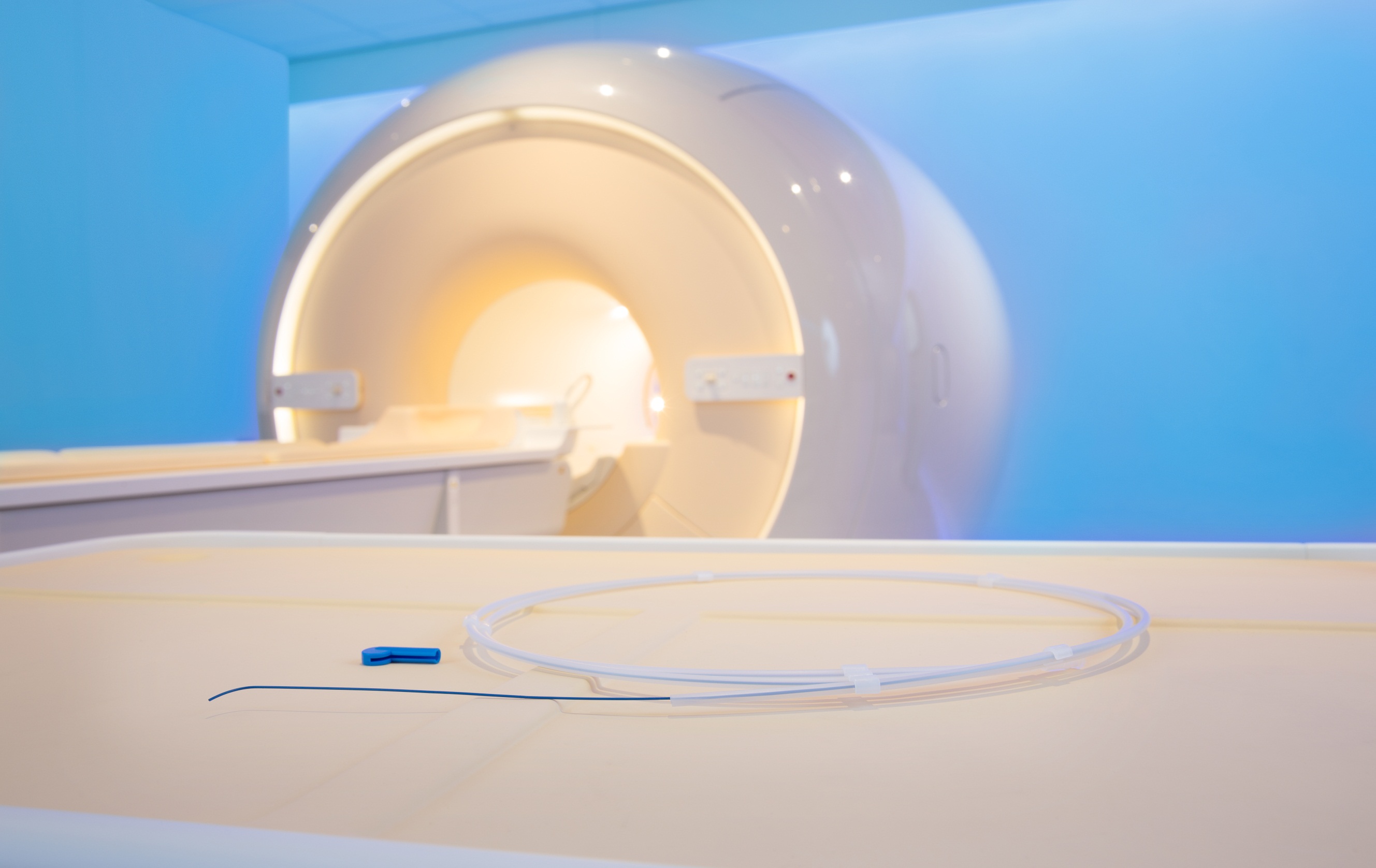 Steerability
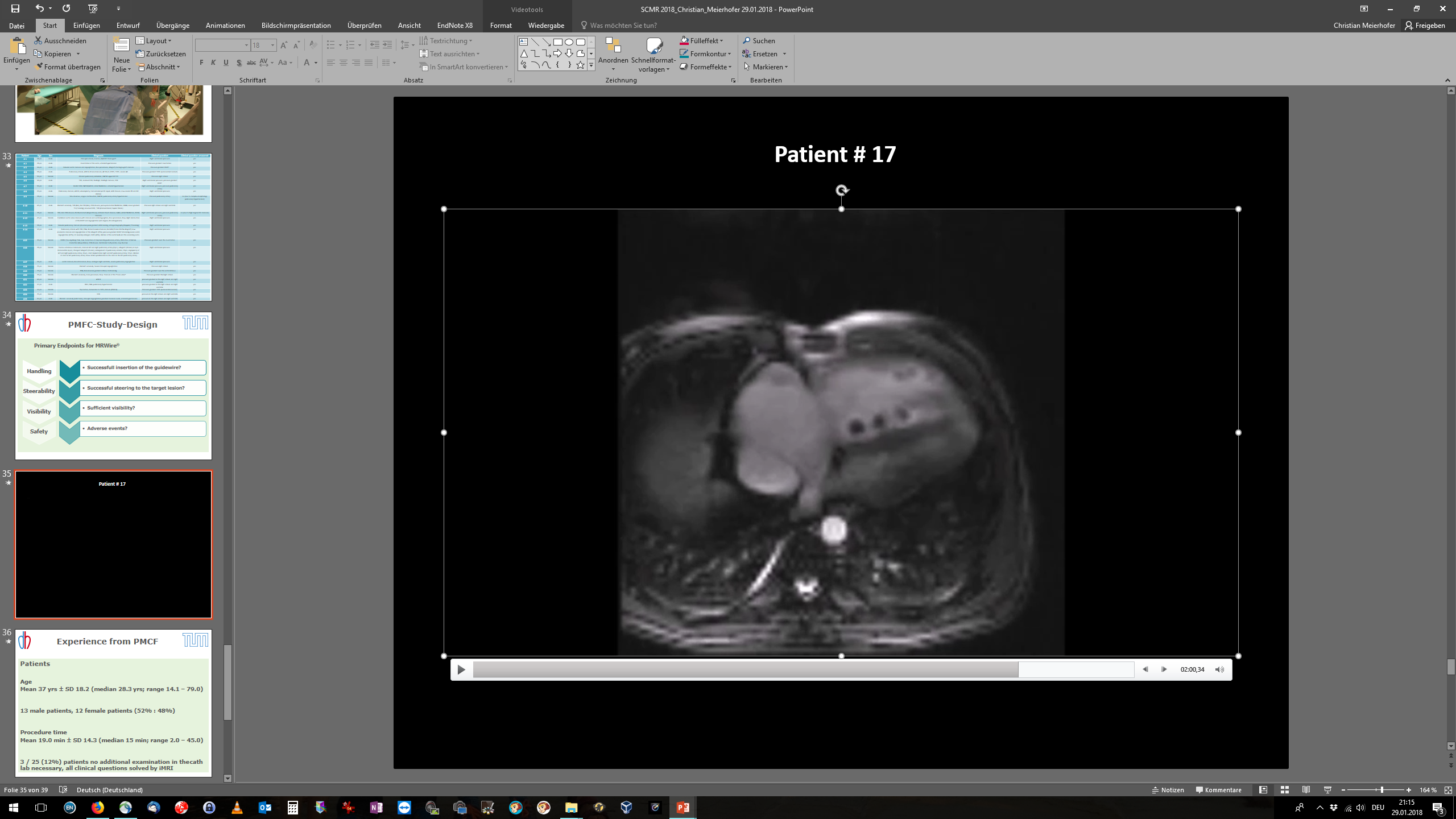 CE/FDA/Health Canada-certified guidewire
Diameter 0.035’’ (0.89 mm)
Length 180 cm
Visibility
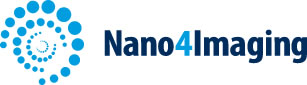 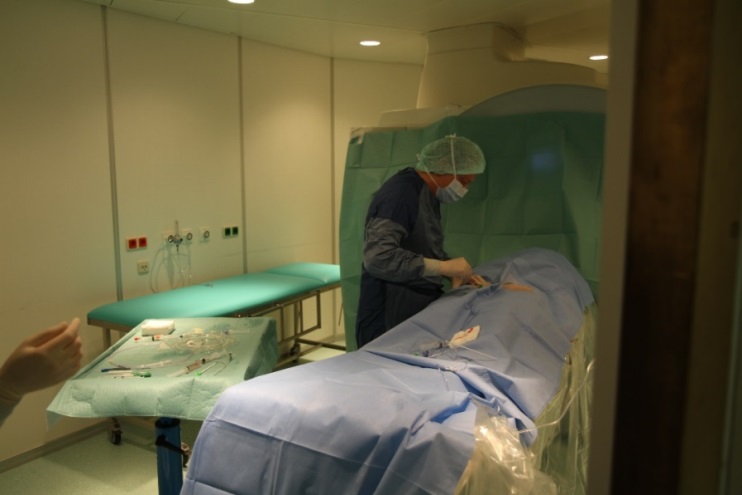 Safety
[Speaker Notes: Secondary Endpoints 
To confirm usability: Absence of MRWire related events such as damage to vessel walls, or other device related events 
• To confirm feasibility: Absence of MRWire related events such as device deficiencies, obstruction in catheter, non-visibility in MRI (if guidewire related) and positive assessment of structural integrity 

Prospective, multi-centre PMCF study with CE certified device. 

Primary Endpoints 5.1.
Primary Endpoint: Procedural Success defined as “Was procedural success reached?”: yes/no 
Procedural success (only during procedure) means that all of the following questions are answered with “yes”: 
• Could the MRWire be inserted successfully through the introducer device (handling) ? 
• Could the MRWire be introduced successfully to the anatomical target lesion (steerability) ? 
• Was the MRWire sufficiently visible in MRI to allow steering to the target lesion (conspicuity) ? 

And 
the following question is answered with “no”: 
Did any adverse event, related to the MRWire occur? 	


Secondary endpoints 
• To confirm usability: Absence of MRWire related events such as damage to vessel walls, or other device related events 
• To confirm feasibility: Absence of MRWire related events such as device deficiencies, obstruction in catheter, non-visibility in MRI (if guidewire related) and positive assessment of structural integrity]
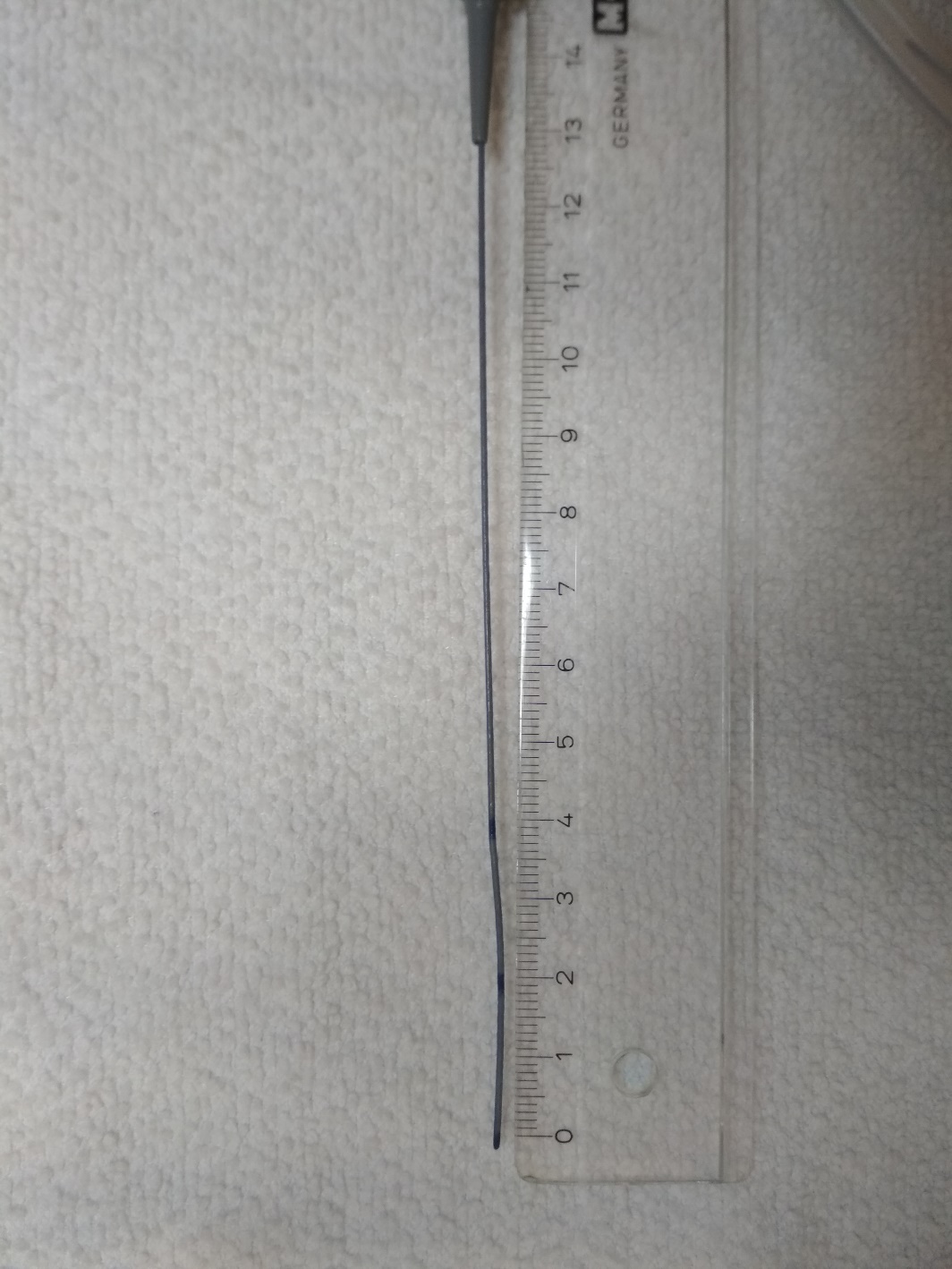 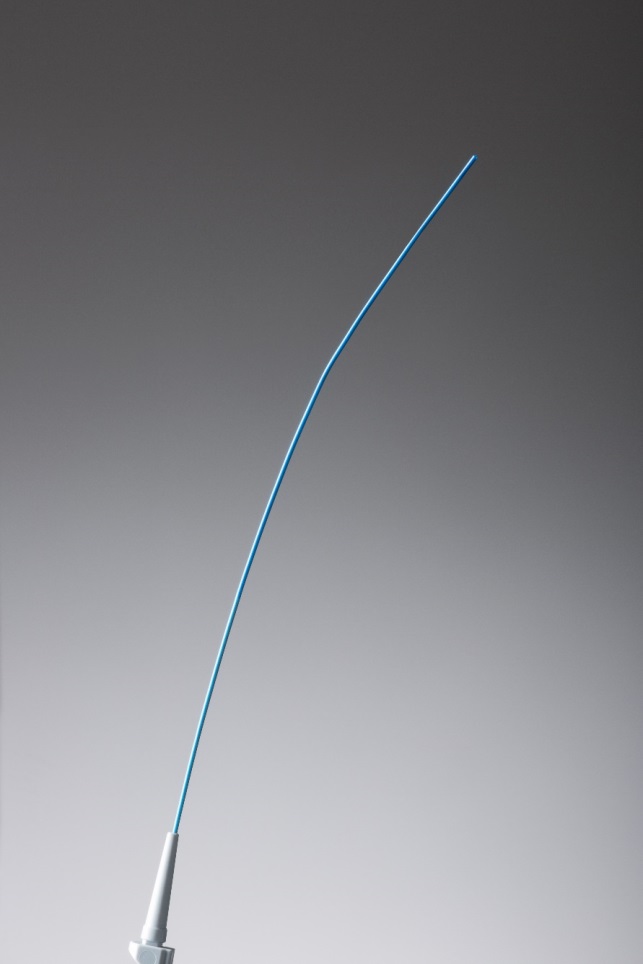 Certification of guidewire 2.0 (teflon sleeve)

	Europe December 2017
	USA November 2017
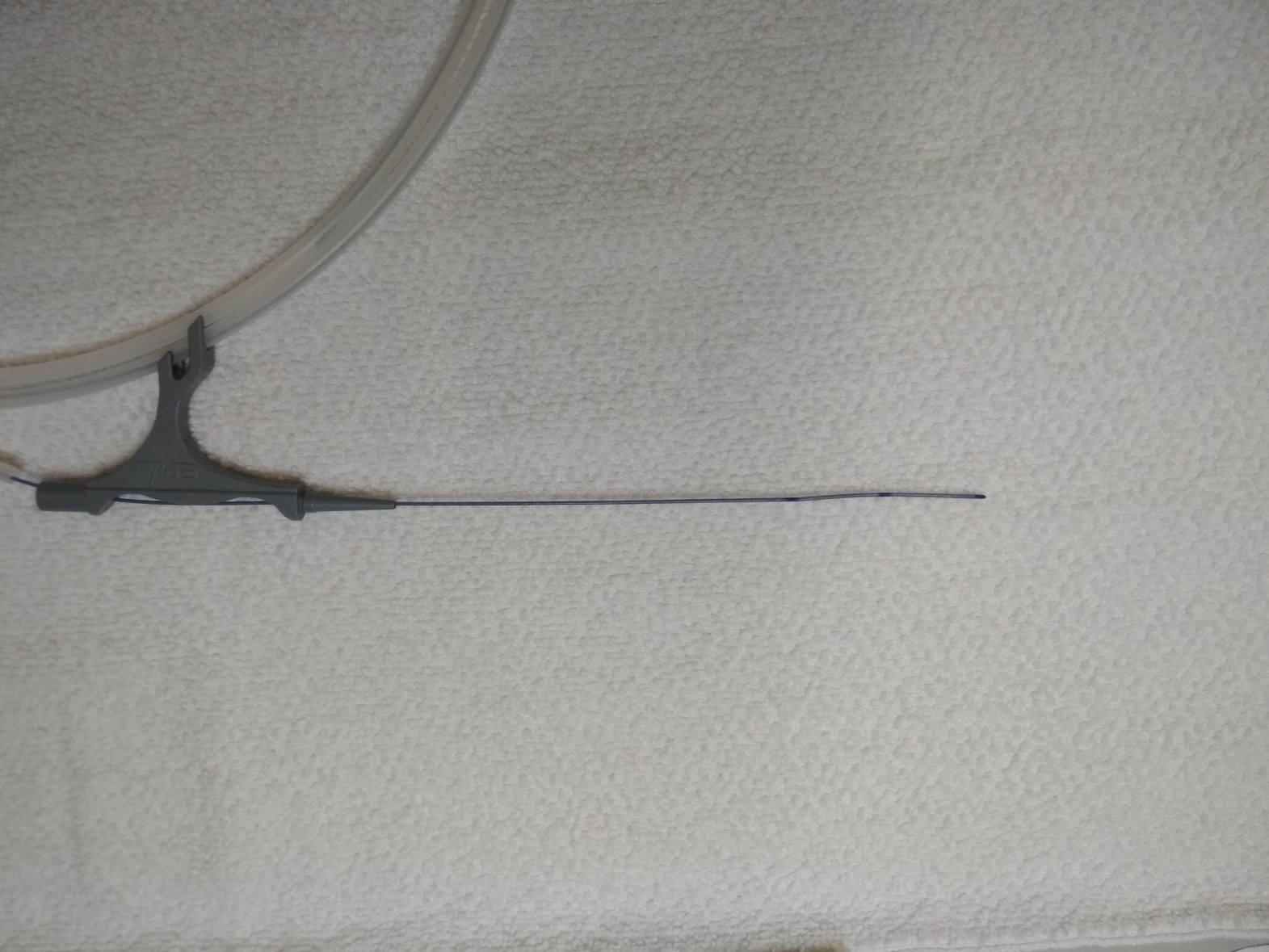 Clinical impression of our interventionalist
Overall impression:

good guide wire
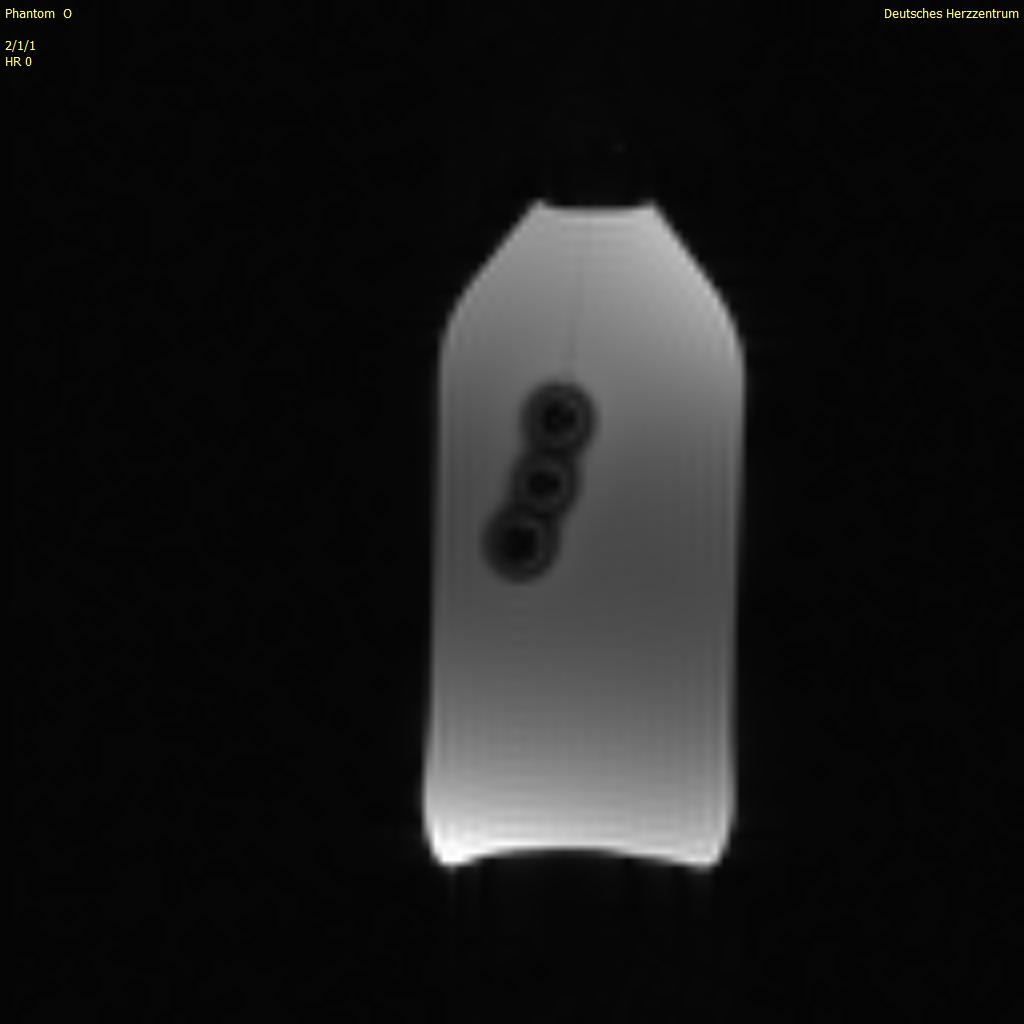 Conclusion
Guide wires with straight and angled tip available
Guide wires different stiffness still not available
Diagnostic cath is feasible in not too complex anatomies
Interventions for selected cases
[Speaker Notes: emergencies have to be anticipated.]
Safety issues and quality control
Select patients well
plan your emergency case
[Speaker Notes: emergencies have to be anticipated.]
Outlook
Need for interventionalists to get involved
Different wires for different purposes
Special catheters
Better imaging resolution
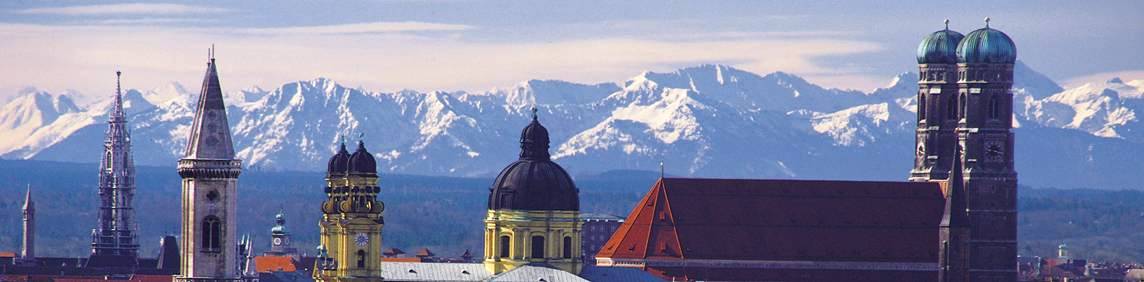 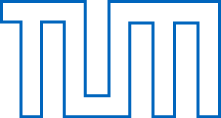